Презентация к уроку окружающего мира по теме «Тундра»
МБОУ «Кингисеппская гимназия»
Кухтина О.А.
Учитель высшей категории
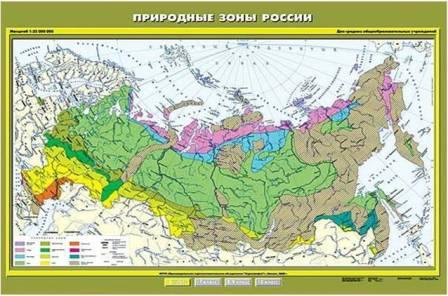 Вдоль берегов Северного Ледовитого океана на тысячи километров в длину сотни километров в ширину тянется безлесная полоса тундры.
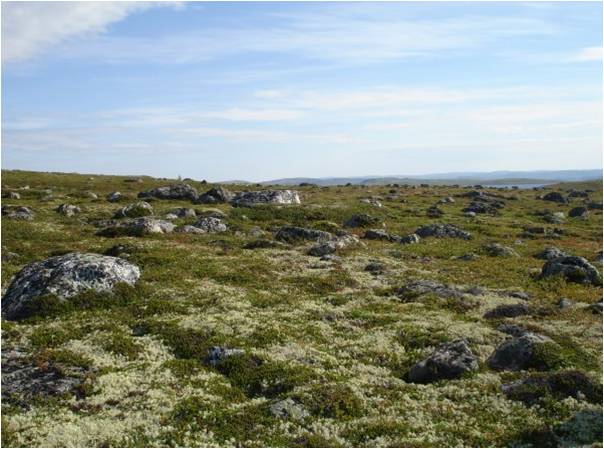 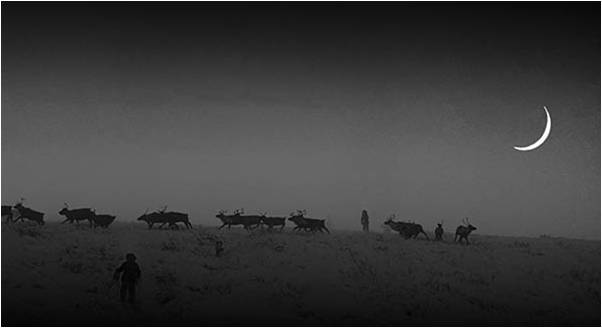 К середине зимы солнце совсем не показывается на горизонте. Наступает длинная полярная ночь
Неделями бушуют вьюги. Термометр показывает 40 °, 50°, а то и 60° ниже нуля
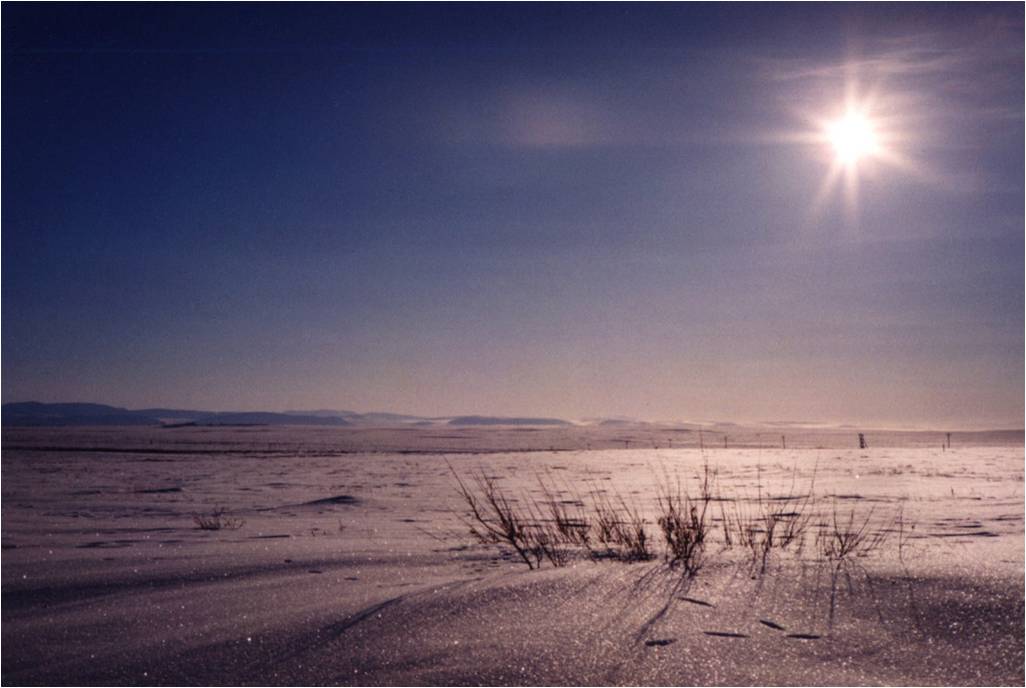 Северное сияние
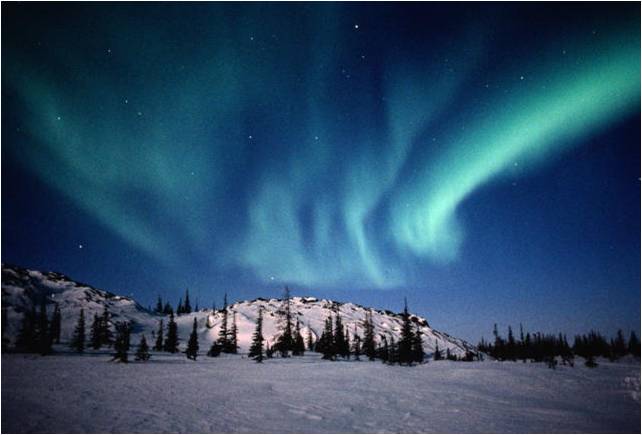 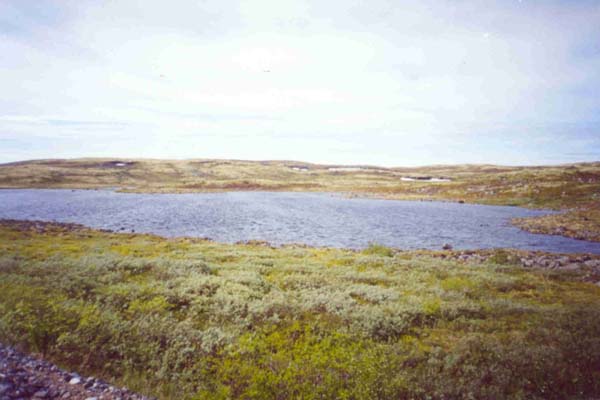 Оживает тундра только летом. Всё зеленеет.
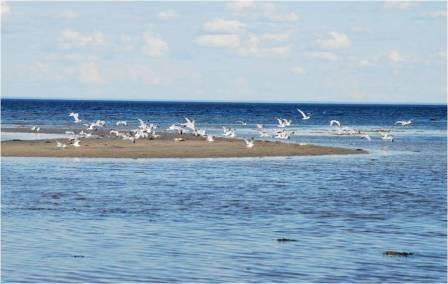 Тундра оглашается птичьими голосами
Стая за стаей прилетают сюда гуси, утки лебеди
гуси
лебеди
утки
Журавли
Кулик-воробей          Гагара
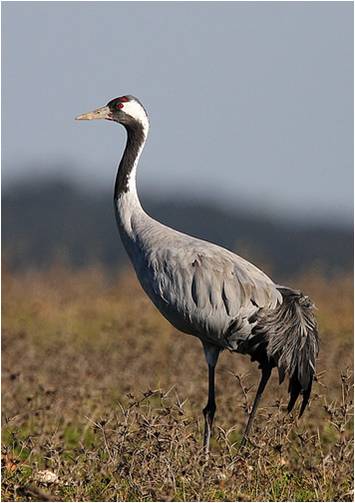 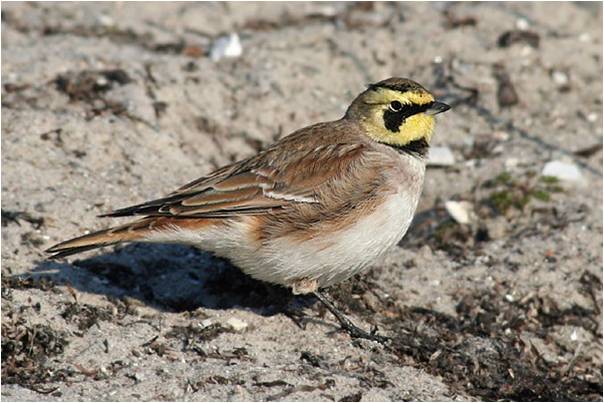 Рогатый жаворонок
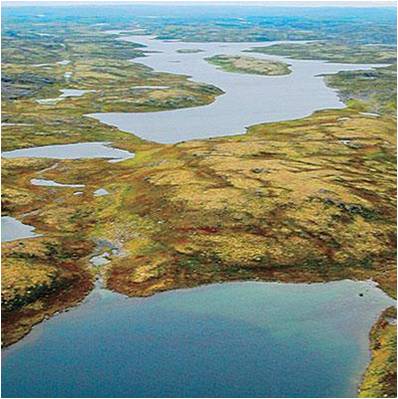 Начинается короткое и прохладное лето. Круглые сутки светит солнце и не заходит за линию горизонта. Стоит полярный день. Температура летом доходит до + 10°. За это время оттаивает только верхний слой земли, а глубже остаётся многолетняя мерзлота.
Суровые природные условия оказывают влияние на растения. Они низкорослые и с мелкими листочками, многие растут группами и стелются по земле. Корни почти всех растений находятся в верхнем слое почвы.
Карликовая берёза
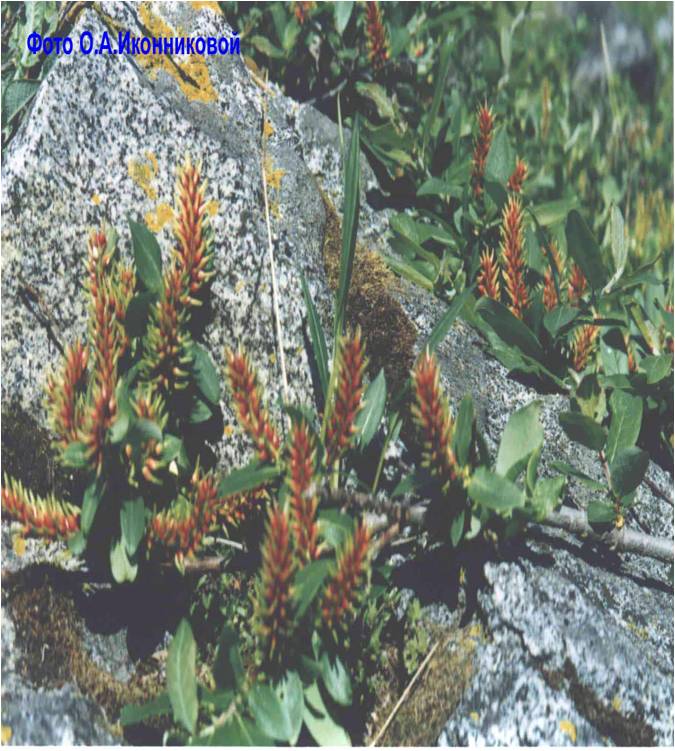 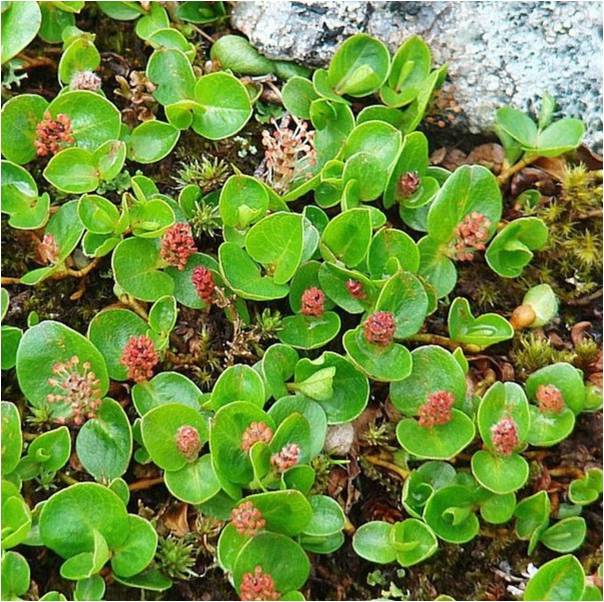 Полярная ива
Ягодные кустарники встречаются здесь повсюду.
брусника
морошка
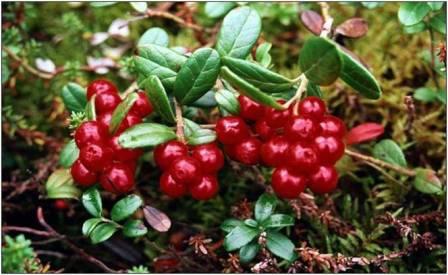 голубика
Заболоченные места заняты пушицей, мхами.
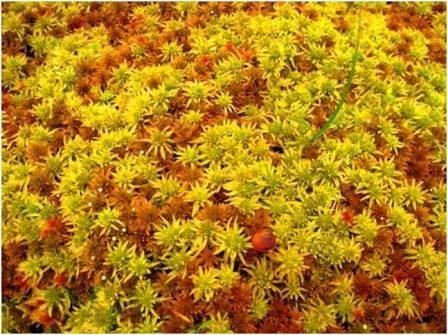 Более сухие места покрыты лишайниками, среди которых самым распространённым и очень ценным является ягель – основной корм для оленей.
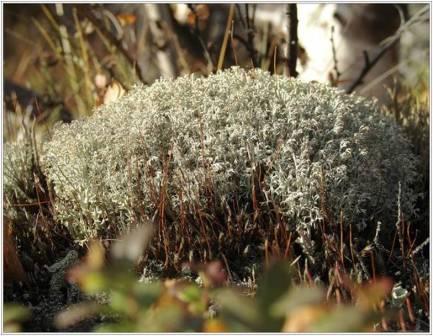 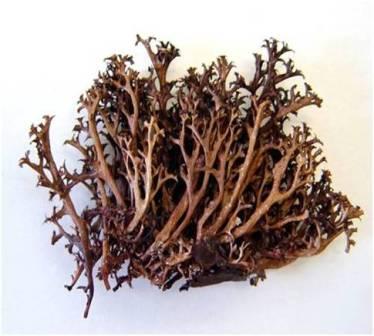 Летом в тундре бесчисленное множество насекомых:
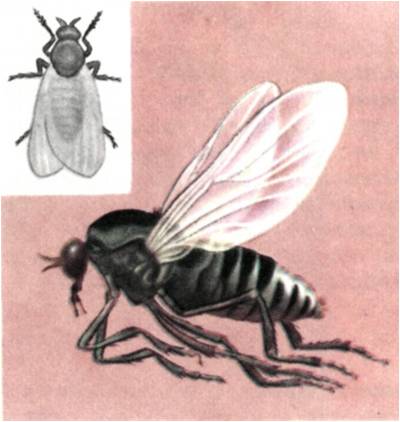 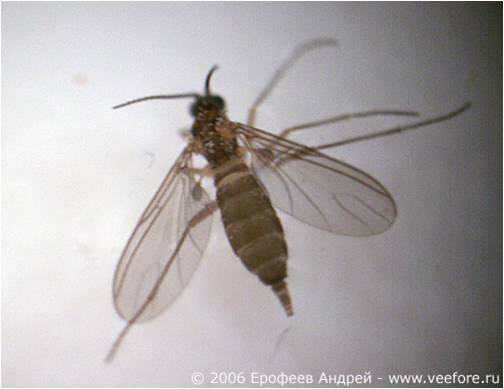 комаров,
мошек,
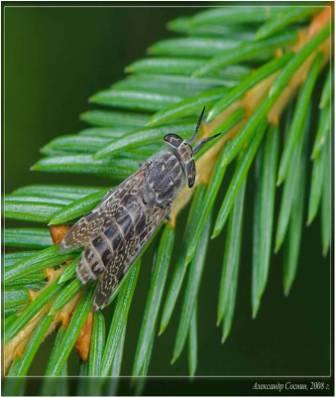 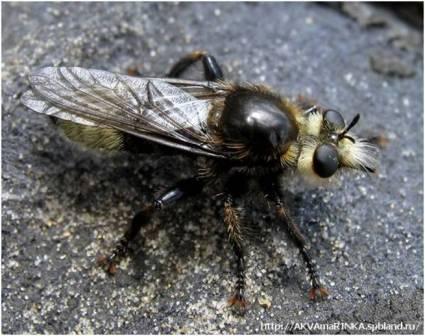 слепней.
Птицы спешат за короткое время вырастить своих птенцов. Вскоре они полетят в тёплые края. На зиму остаются только птицы, которые могут в мороз найти пищу.
Белая сова
Белая куропатка
Много в тундре леммингов.
За ними охотятся песцы и полярные совы.
Живёт в тундре северный олень, волки, зайцы лисы.
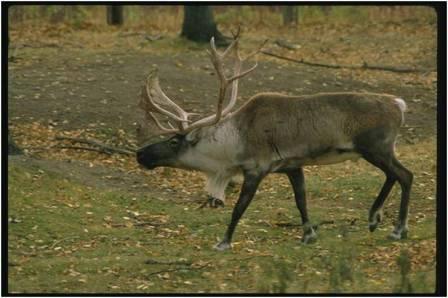 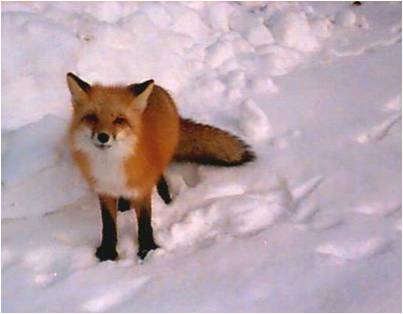 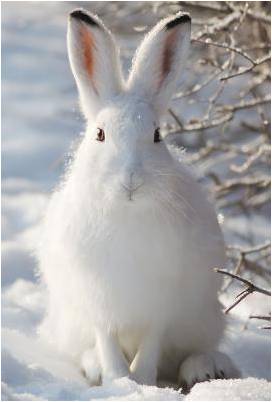 Коренные жители тундры: коми, эвенки, нанайцы, якуты, чукчи, ханты, манси.
Главное занятие – оленеводство.
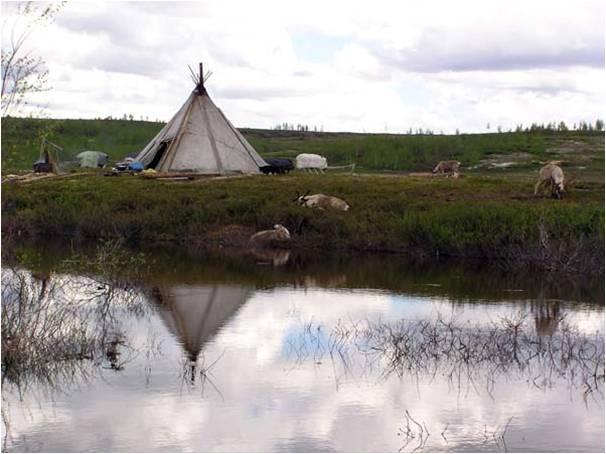 Юрта – жилище оленеводов.
Жители тундры занимаются рыболовством.
В тундре развита угольная промышленность.
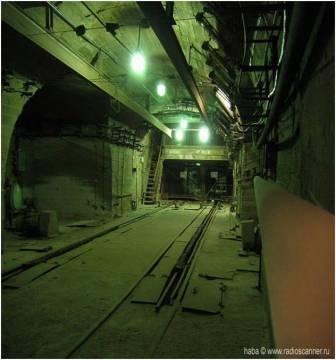 В XX веке в тундре стали добывать нефть, газ, цветные металлы, апатиты, торф.
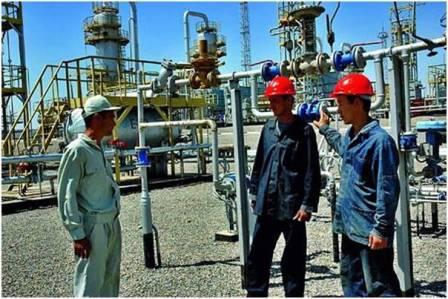 На вечной мерзлоте стали строить посёлки и города. Лёд выдавливает и разрушает постройки, поэтому они стоят на глубоких сваях.
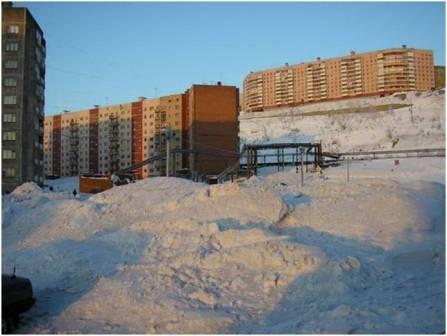 В тундре появились железные дороги
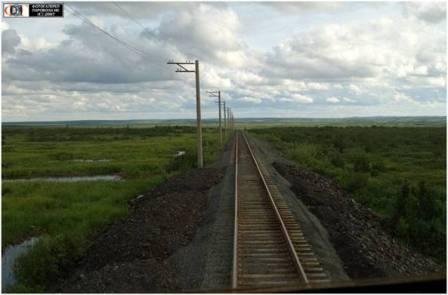 Проложены шоссейные дороги.
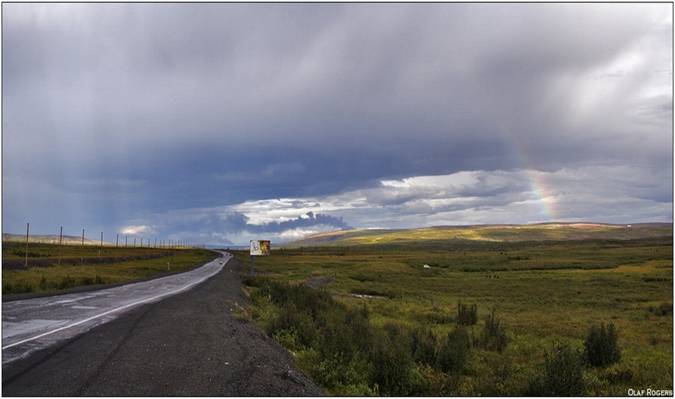 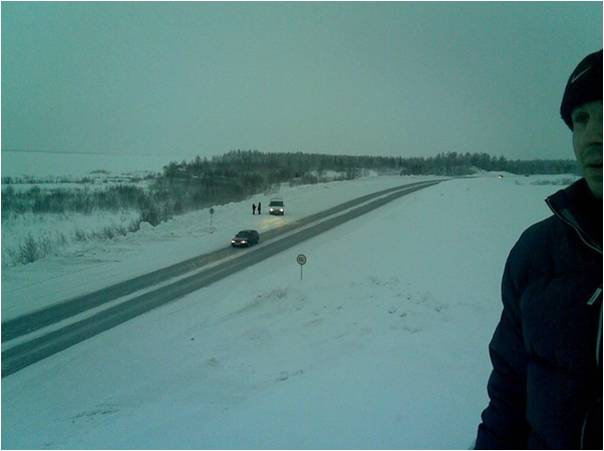 Снабжение продуктами, строительными материалами, станками и другим оборудованием осуществляется по рекам и Северному морскому пути.
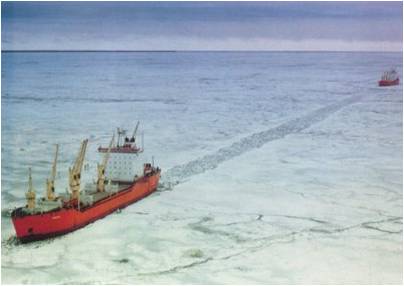 Обратно ледоколы увозят пушнину, рыбу, полезные ископаемые.
Можно передвигаться по тундре на снегоходах, аэросанях .
Оленьи и собачьи нарты.
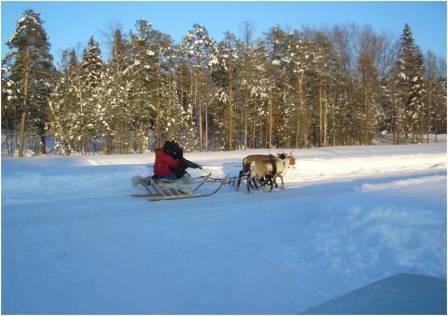 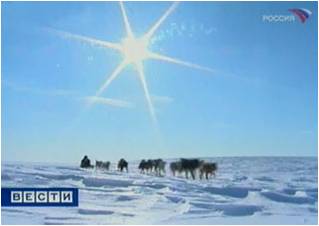